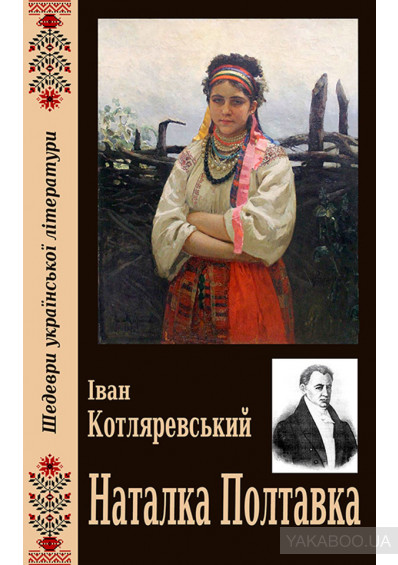 Наталка-Полтавка
робота на тему
“Моя улюблена книга”
учениці 11-Б класу
ХСШ №85 
Бондар Анастасії
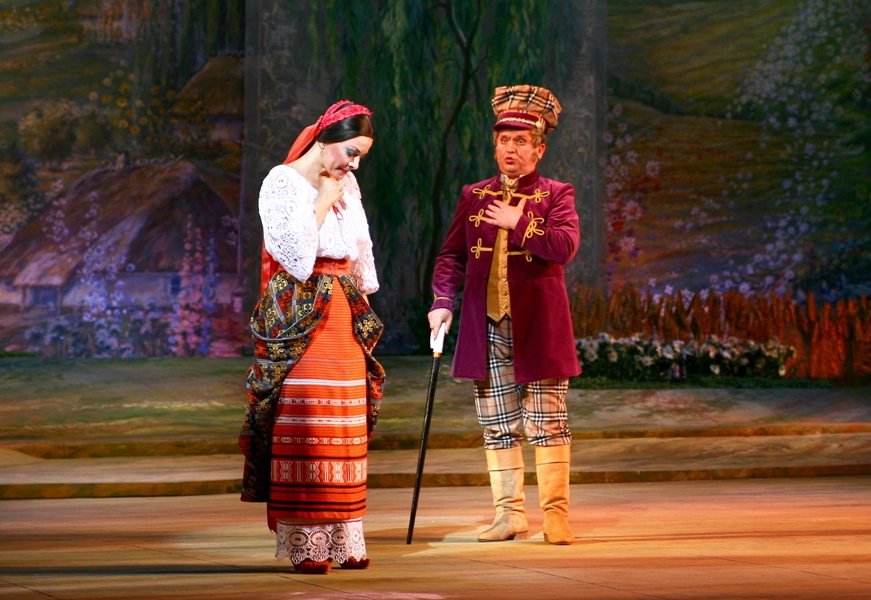 Наталка-Полтавка - це перший драматичний твір, написаний новою українською мовою
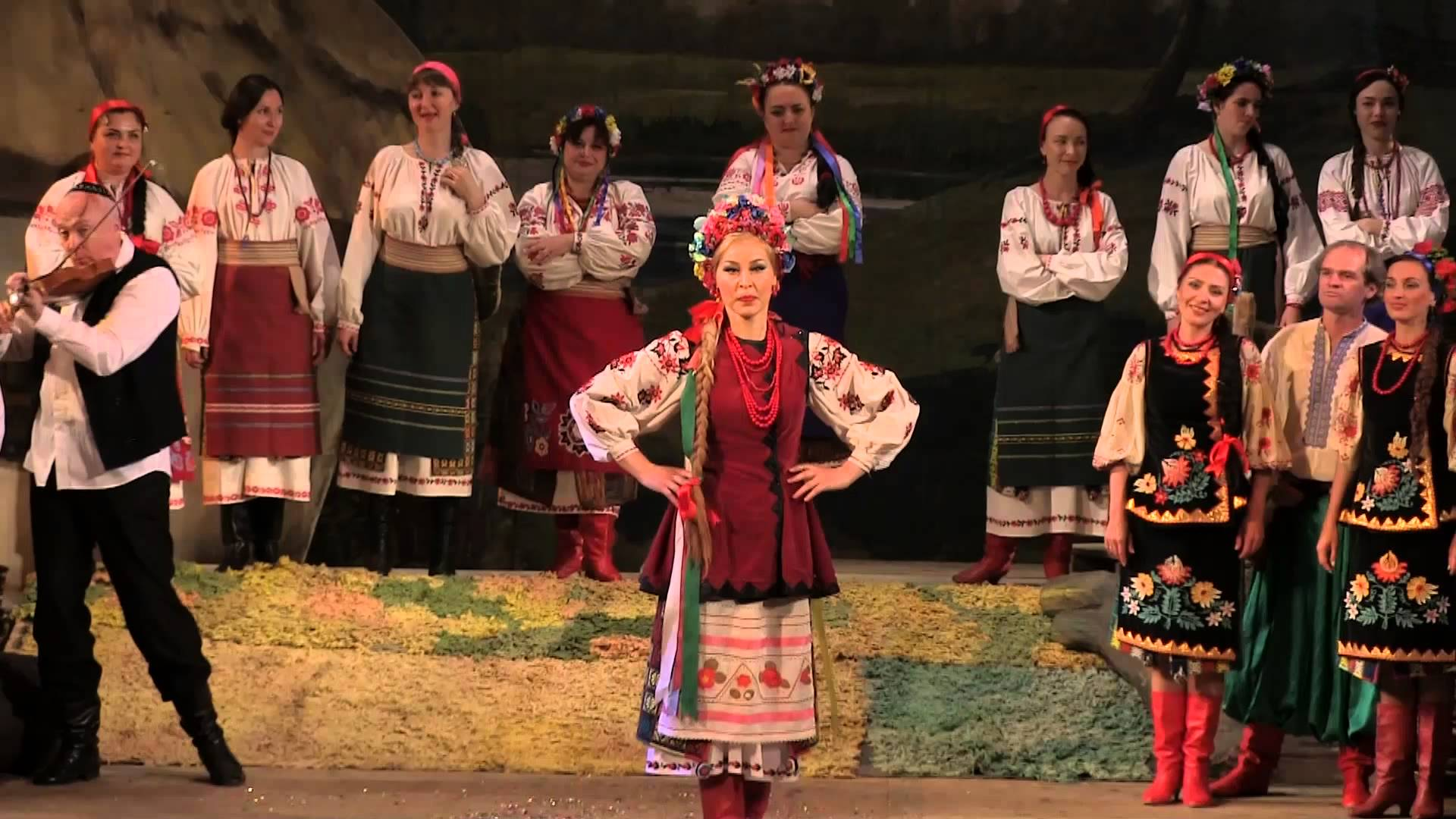 Що саме захоплює в цій драмі?
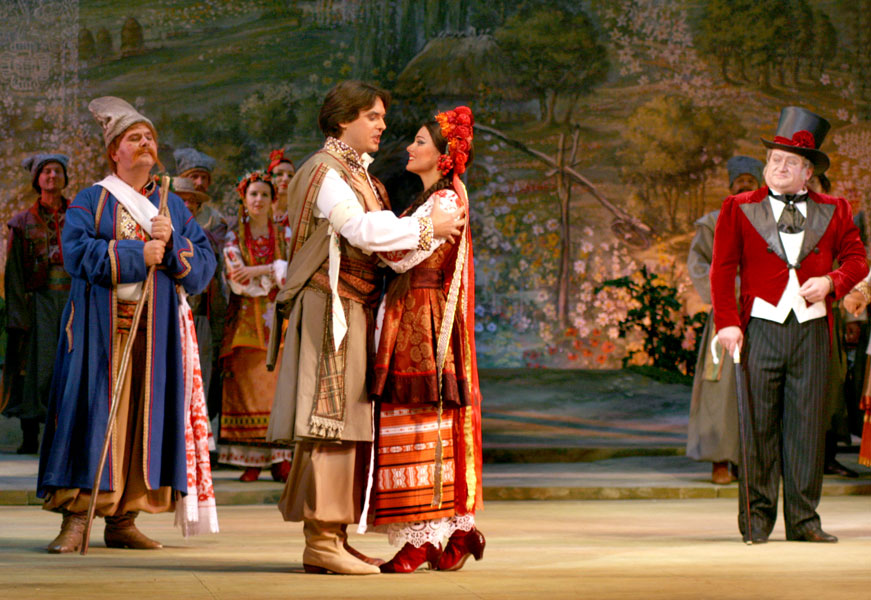 По-перше, ця драма захоплює своєю історією кохання
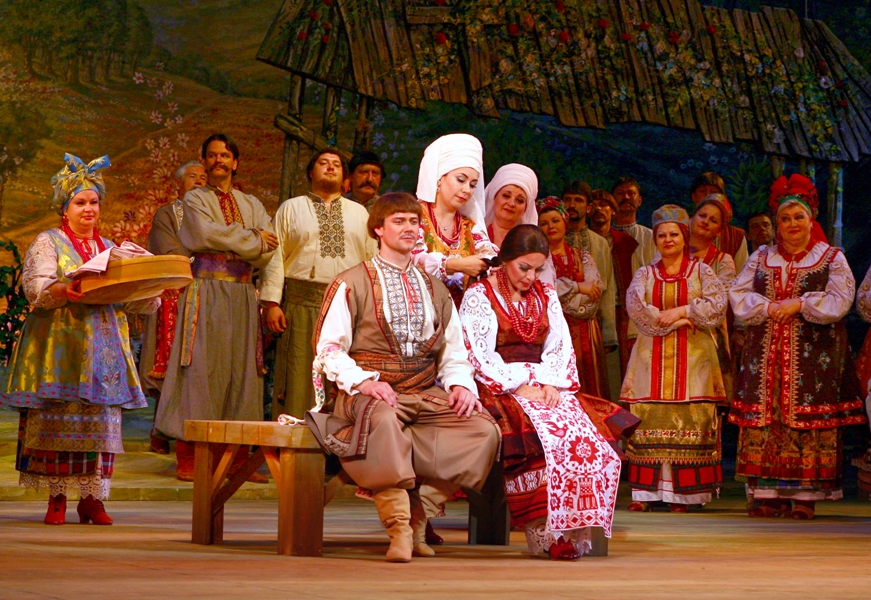 Та ще більше ми закохуємося в неї завдяки ії сентименталістичним мотивам
Неперевершені герої надовго залишаються в серці
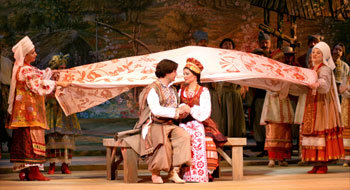 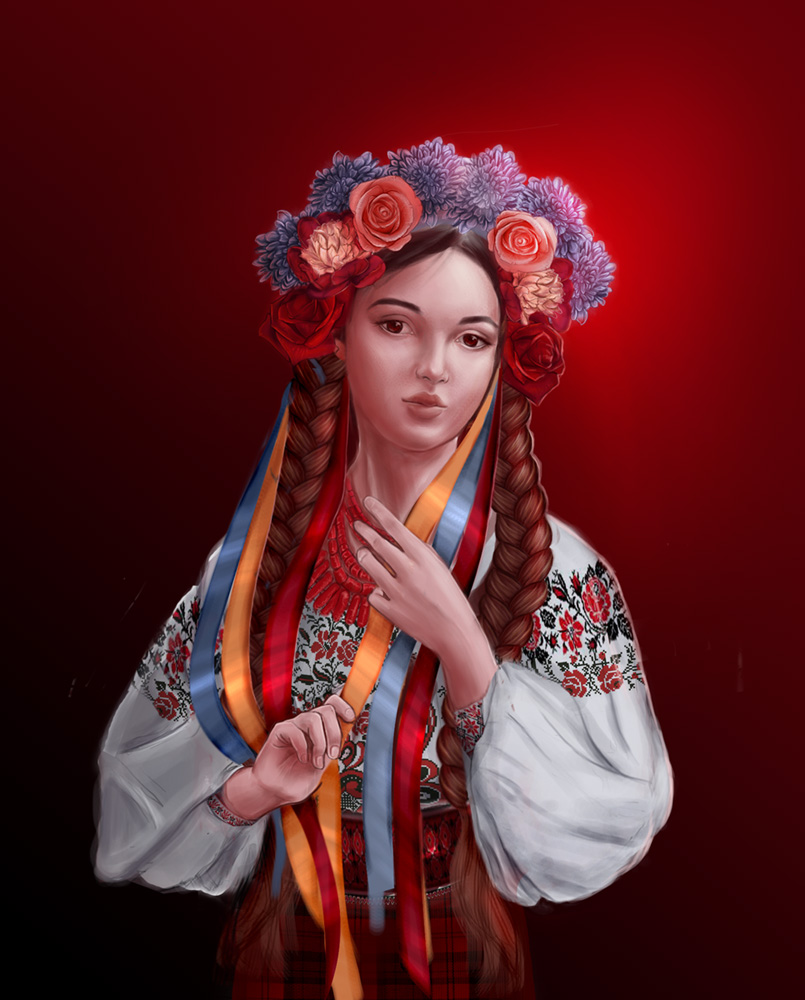 Насамперед, головна героїня, що є взірцем української дівчини. Вона з усіх сил бореться за своє кохання.
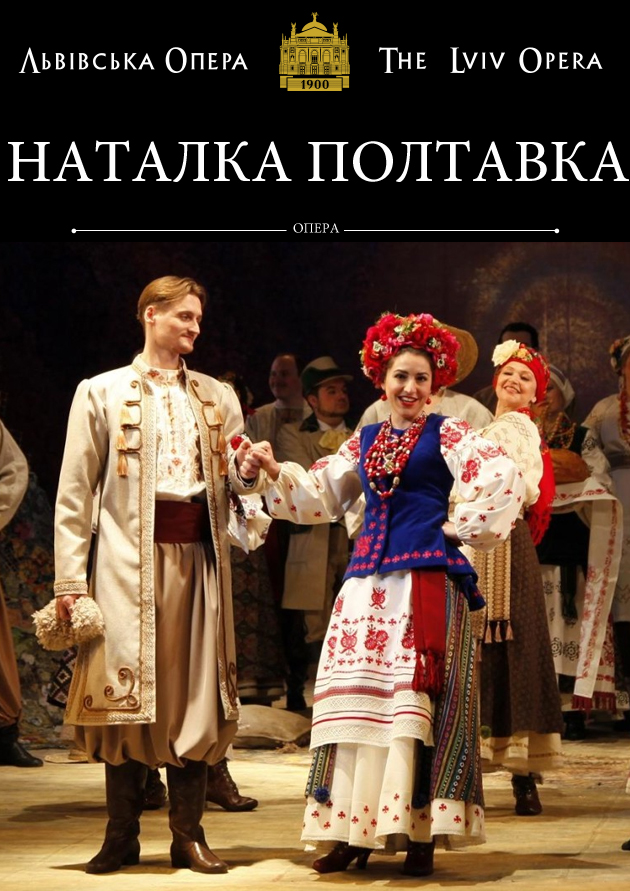 Також  опера “Наталка-Полтавка” прикрашає багато театральних афіш
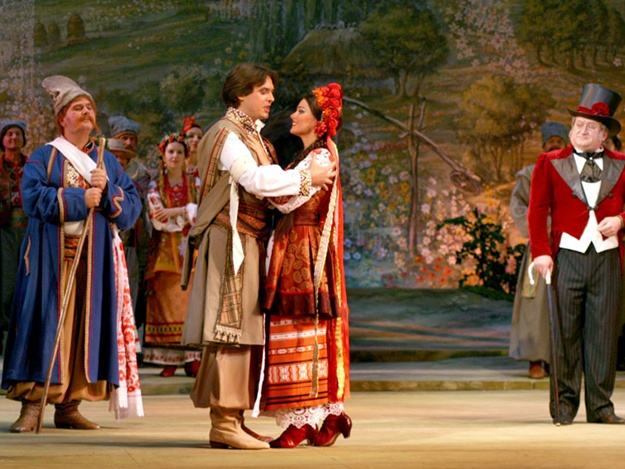 Тому я запрошую вас прочитати цю книгу про яскраве кохання Наталки та Петра
І все ж таки дізнатися, що загрожувало їхньому коханню і чим усе це закінчилось
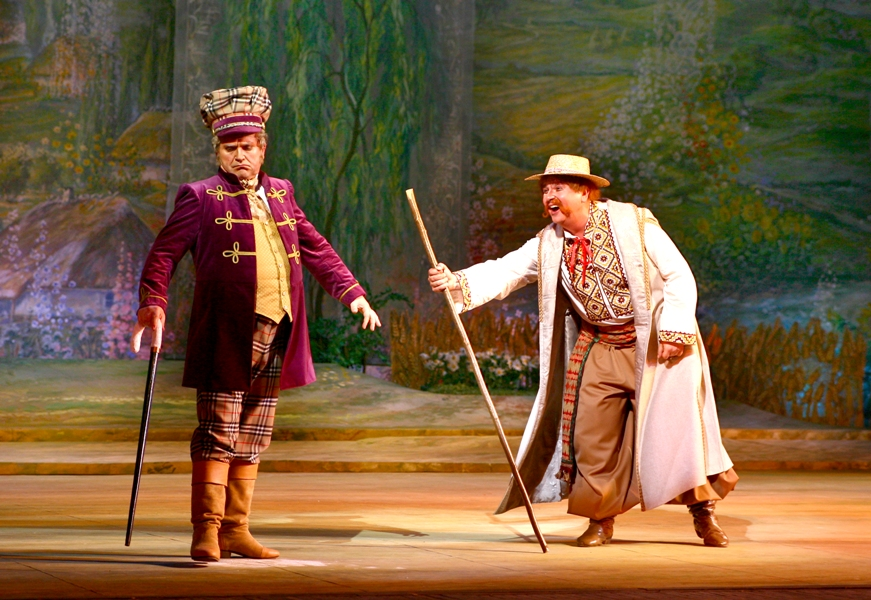